تعريف صعوبات التعلم :

هو تأخر أو اضطراب أو تخلف في واحدة أو أكثر من عمليات الكلام,اللغة,القراءة,التهجئة,الكتابة أو العمليات الحسابية نتيجة لخلل وظيفي في الدماغ أو اضطراب عاطفي أو مشكلات سلوكية .
 ويستثنى من ذلك الأطفال الذين يعانون من صعوبات التعلم الناتجة عن حرمان حسي أو تخلف عقلي أو حرمان ثقافي.
صعوبات التعلم (الجمعية الامريكية لصعوبات التعلم):
حالة مزمنة ذات منشأ عصبي تؤثر في نمو أو تكامل أو استخدام المهارات اللفظية أو غير اللفظية وتظهر كصعوبة واضحة لدى أفراد يتمتعون بدرجات عالية أو متوسطة الذكاء وأجهزة حسية حركية طبيعية وتتوفر لديهم فرص التعلم المناسبة وتختلف اثار الصعوبات على تقدير الفرد لذاته وعلى نشاطاته التربوية والمهنية والاجتماعية ونشاطات الحياة الطبيعية باختلاف درجة شدة تلك الصعوبات .
شيوع صعوبات التعلم : 
تختلف نتائج الدراسات وتقديرات الخبراء لنسبة شيوع حالات صعوبات التعلم بين التلاميذ .
 فإن المعلومات المتاحة عن نسبة شيوع حالات صعوبات التعلم في مجتمعاتنا محدودة جدًا .
وعلى ضوء ما تقدم فإنه يمكن القول أن من المتوقع أن تتراوح نسبة ذوي صعوبات التعلم في مجتمعاتنا ما بين 3% و6% ويجدر بالقارئ أن يتناول هذا التقدير بحذر لأنه لا يستند إلى نتائج دراسات ميدانية محلية بل إلى ملاحظات عامة واستنتاجات شخصية .
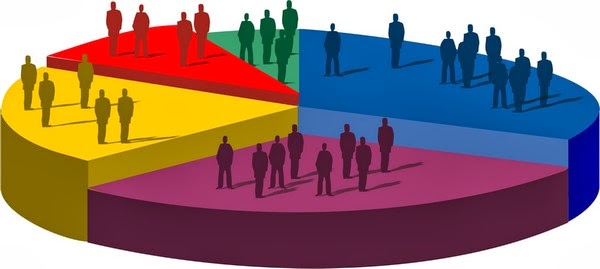 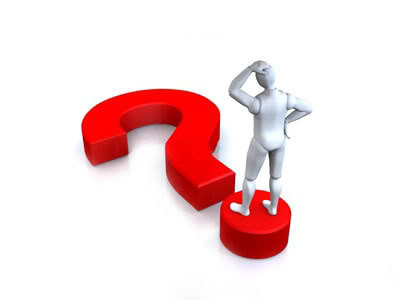 أسباب صعوبات التعلم :
الأسباب العضوية والبيولوجية
يُشير العاملين في الحقل الطبي على أن ذوي صعوبات التعلم يعانون من تلف دماغي بسيط .ويستخدم التخطيط الدماغي للكشف عنه. وبسبب ضعف العلاقة بين التلف الدماغي وصعوبات التعلم تم تغيير المسمى إلى خلل وظيفي بسيط في الدماغ بسبب ( ضعف التازر، الافراط في النشاط، عدم انتظام النشاط الكهربائي في الدماغ )
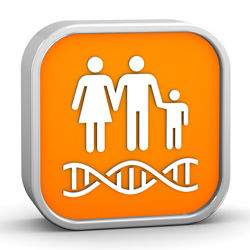 الأسباب الوراثية
واجه الباحثين في هذا المجال صعوبة في التفريق بين أثر العوامل الوراثية وأثر العوامل البيئية .حيث أن نتائج الدراسات تُشير إلى أن الأسباب الوراثية من العوامل المسببة لبعض حالات صعوبات التعلم.
الأسباب البيئية
تعددت الأسباب البيئية المسببة لصعوبات التعلم ولوحظ  شيوعها في أوساط الأطفال الذين ينتمون للطبقات 
الإجتماعية الأقل حظاً.
- سوء التغذية
- محدودية فرص النمو والتعلم المبكر
- سوء التعليم في برامج ما قبل المدرسة أو الصفوف الأولى في المرحلة الابتدائية المبكرة
-المواد الملونة والمنكهة والحافظة للطعام.
تشخيص صعوبات التعلم :
اتفق الباحثين على الخطوط العامة والإجراءات الرئيسية في عملية الفحص .

حيث أن عمليتا الفحص والتدريس تعتمدان وتكملان بعضهما. 

إن الهدف من الفحص هو توفير معلومات مفيدة لتنفيذ البرامج التعليمية للطفل الذي يعاني من صعوبات التعلم.
أهداف الفحص تتمثل بالنقاط التالية :
1/الكشف عن الأطفال الذين يكونون بحاجة إلى خدمات تربوية في مجال    صعوبات التعلم.

2/الإحالة.
  
3/تخطيط البرامج التربوية المناسبة.
 
4/تقييم البرامج والتعرف على مدى فعاليتها.
 
5/مراجعة تقدم الطفل في البرنامج.
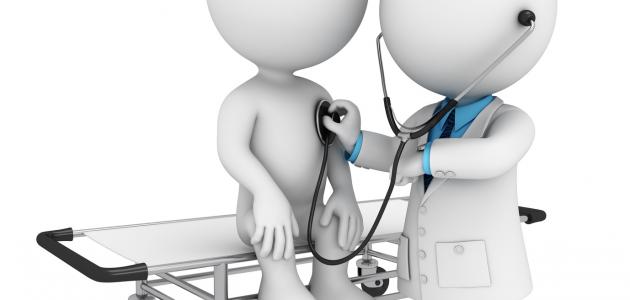 وهناك أيضاً اختبارات واجراءات متعددة لتنفيذ عملية الفحص لتساعد في تقديم خدمات تربوية ملائمة وهي :
اتفقت معظم المصادر على تبني واستخدام المحكات الأربع التالية    : كمعايير لتشخيص صعوبات التعلم الخاصة
1/التباين بين مستوى القدرة ومستوى التحصيل الأكاديمي.
2/اضطراب واحدة أ أكثر من العمليات النفسية.
3/استبعاد الأسباب الأخرى لصعوبات التعلم.
4/الحاجة إلى خدمات التربية الخاصة.
وتشكل المحكات السابقة إطاراً مرجعياً لتشخيص ذوي صعوبات التعلم الخاصة, وتُبين لنا المنهجية التي يجب أن نتبعها في عملية التشخيص.
«الخصائص العامة لذوي صعوبات التعلم»
أن ذوي صعوبات التعلم ليسوا مجموعة متجانسة ، فيصعب الحديث عن مجموعة من الخصائص يتصف فيها كل طالب بـالرغم من:
وجود محاولات لتصنيف صعوبات التعلم  مجموعات فرعية :
1/ من حيث درجة الشدة ( شديدة ، متوسطة ، بسيطة).
2/ من حيث طبيعة الصعوبة ( صعوبات بالقراءة ، صعوبات خاصة بالإنتباه ، صعوبات كتابة ..).
«الخصائص العامة لذوي صعوبات التعلم»
«الخصائص العامة لذوي صعوبات التعلم»
«الصعوبات الخاصة في القراءة»
1- حذف بعض الكلمات أو جزء من الكلمة.
2- إضافة بعض الكلمات أو الأحرف.
3- إبدال بعض الكلمات بكلمات نفس المعنى.
4- إعادة قراءة بعض الكلمات أكثر من مرة عند قراءة الجملة
5- قلب وتبديل الأحرف وقراءة الكلمة بطريقة معكوسة
6- صعوبة في التميز بين الأحرف المتشابهة كتابة والمختلفة لفظًا عند القراءة والعكس. 
7- صعوبة تتبع مكان الوصول في القراءة وبالتالي صعوبة في الانتقال الى السطر الجديد.
8- السرعة الكبيرة أو البطء المبالغ فيه في القراءة.
«الصعوبات الخاصة في الكتابة»
1/ كتابة الجملة او الكلمات بطريقة معكوسة من اليسار لليمين كما تبدو بالمرآة .
2/ كتابة الكلمات أو الأحرف بشكل معكوس .
3/ كتابة أحرف الكلمات بترتيب غير صحيح حتى عند نسخها.
4/ الخلط في الكتابة بين الأحرف المتشابهة .
5/ عدم الاتزام بالكتابة على الخط وتشتت الخط وعدم تجانسة في الحجم .
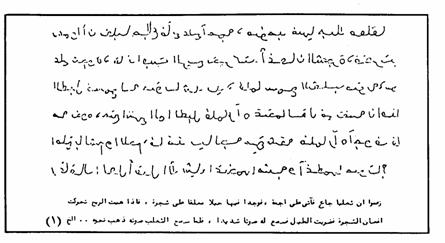 ««الصعوبات الخاصة في الحساب»
الخلط وعدم معرفة العلاقة بين الرقم والرمز عند سماع الرقم .
صعوبة التميز بين الأرقام ذات الاتجاهات المتعاكسة اليمين واليسار واعلى واسفل .
عكس الأرقام الموجودة في خانات المختلفة كالآحاد والعشرات والمئات .
صعوبة استيعاب المفاهيم الاساسية كالجمع والطرح و...
القيام بإجراء أكثر من عملية كالجمع والطرح مع أن المطلوب عملية واحدة
الحاجة إلى وقت كبير لتنطيم الأفكار .
ضعف القدرة على التجريد.
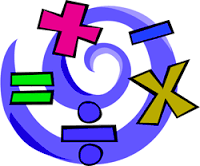 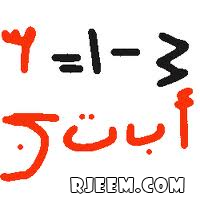 «الخصائص العامة لذوي صعوبات التعلم»
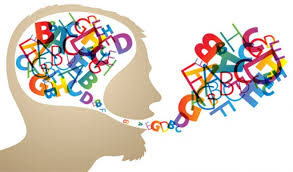 «الخصائص العامة لذوي صعوبات التعلم»
من أهم المشكلات الحركية التي تلاحظ هي مشكلة التوازن العام.

المهارات الحركية الكبيرة
المهارات الحركية الصغيرة
الادراك الحركي
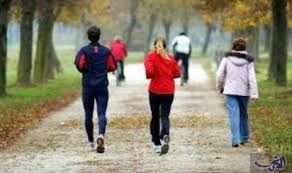 - النشاط الحركي الزائد
- التغيرات الانفعالية السريعة
- القهرية أو عدم الضبط
- تكرار غير مناسب لسلوك ما
- الانسحاب الاجتماعي 
- سلوك غير ثابت
«الخصائص العامة لذوي صعوبات التعلم»
«الاتجاهات والأساليب في علاج صعوبات التعلم»
يمكن تصنيف الأساليب المستخدمة في علاج صعوبات التعلم إلى اتجاهين رئيسن 
هما:
الاتجاه الطبي
يشتمل الاتجاه الطبي على أساليب متعددة ، أهمها: 
أ/ العلاج بالعقاقير الطبية .
ب/ العلاج بضبط البرنامج الغذائي .
ج/ العلاج عن طريق الفيتامينات.
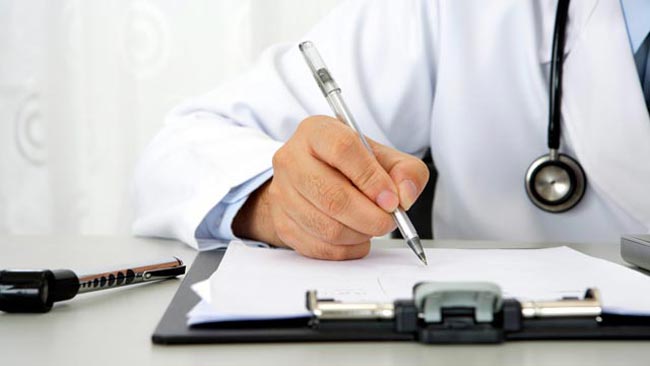 الاتجاه النفس تربوي
يشتمل الاتجاه التربوي على الطرائق الثلاث الرئسية التالية :